Discrete Math (2)
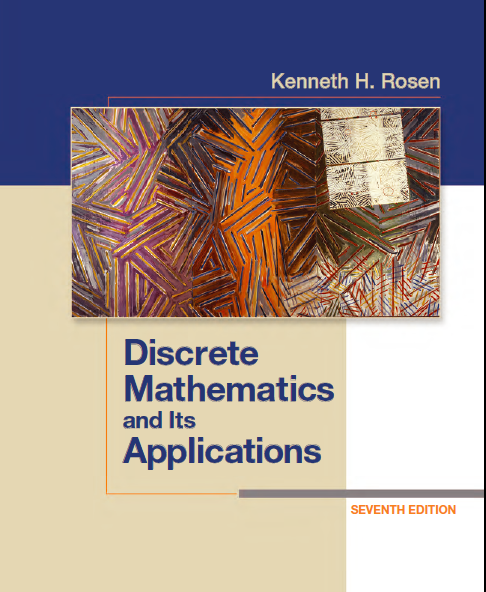 Haiming Chen
Associate Professor, PhD
Department of Computer Science,
Ningbo University
http://www.chenhaiming.cn
1
n-ary Relations and Their Applications
airline flight number {CA101, CZ203}
starting point {BJ, SH, NB}
destination {HZ, GZ, SZ}
departure time {8:00, 12:00}
arrival time {10:00, 15:00}
2
Examples
N × N × N consisting of triples (a, b, c), where a, b, and c are integers with a < b < c

Z × Z × Z consisting of all triples of integers (a, b, c), if and only if there is an integer k such that b = a + k and c = a + 2k

Z × Z × Z+ , consisting of triples (a, b, m), where a, b, and m are integers with m ≥ 1 and a ≡ b (mod m)

(A, N, S, D, T ) representing airplane flights, where A is the airline, N is the flight number, S is the starting point, D is the destination, and T is the departure time.
3
Databases and Relations
the value of the n-tuple from
this domain determines the n-tuple
relational data model
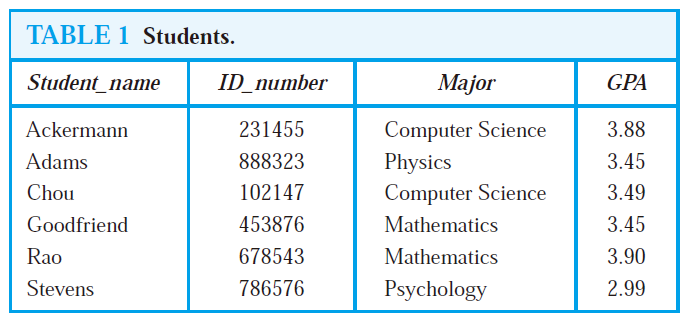 primary key
Field/ attribute
record
(Stevens, 786576, Psychology, 2.99)                                n-tuples
composite key
4
Operations on n-ary Relations
form new n-ary relations
5
Operations on n-ary Relations
Selection operator
answer queries on databases that ask for all n-tuples that satisfy certain conditions
find the records of all computer science majors who have a grade point average above 3.5.
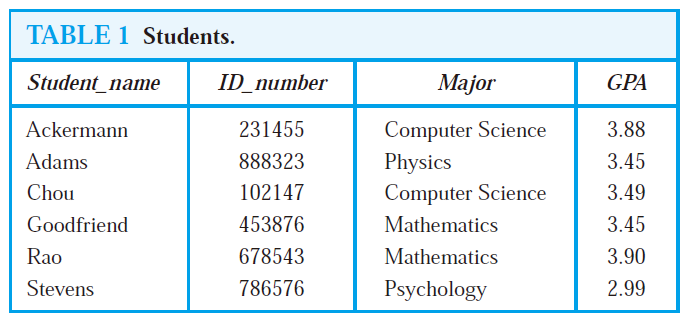 6
Operations on n-ary Relations
Projection
maps the n-tuple (a1, a2, . . . , an) to the m-tuple (ai1 , ai2, . . . , aim), where m ≤ n.
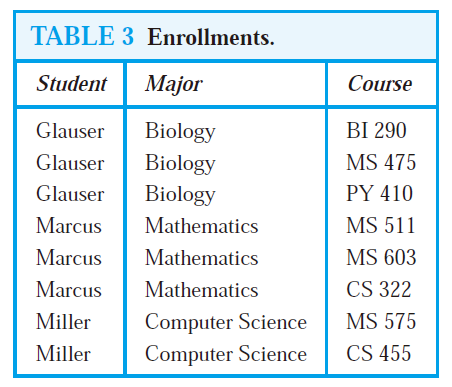 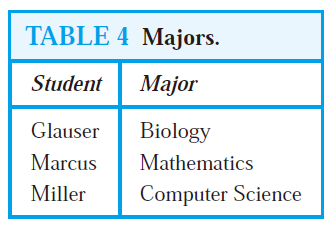 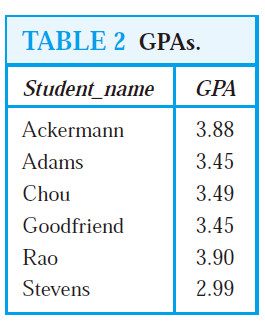 P1,4
P1,2
7
Operations on n-ary Relations
Join
produces a new relation from two relations by combining all m-tuples of the first relation with all n-tuples of the second relation, where the last p components of the m-tuples agree with the first p components of the n-tuples
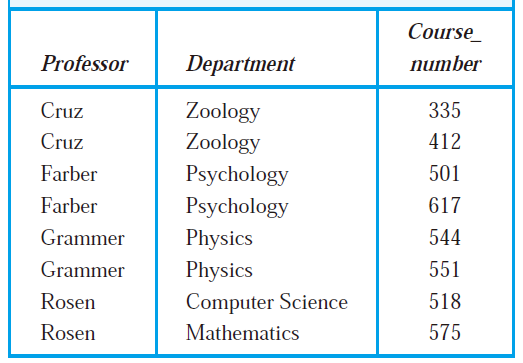 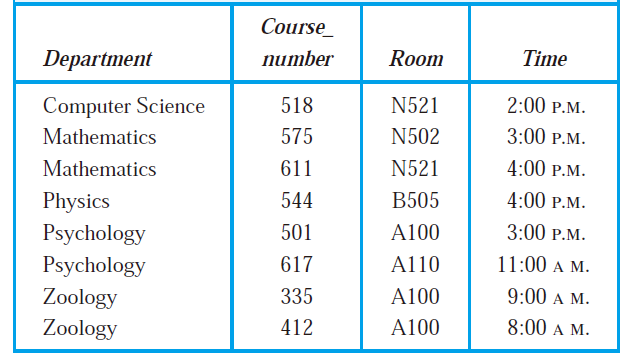 J2
8
SQL
Structured Query Language
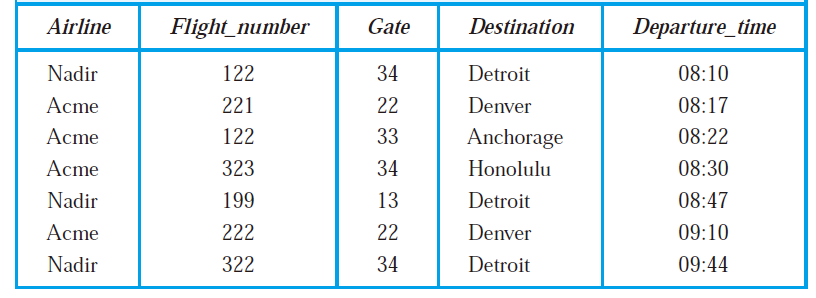 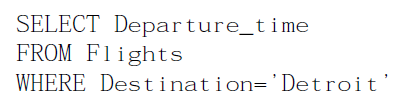 9
SQL
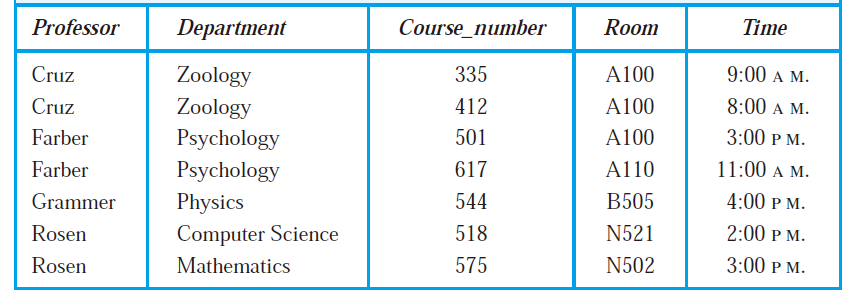 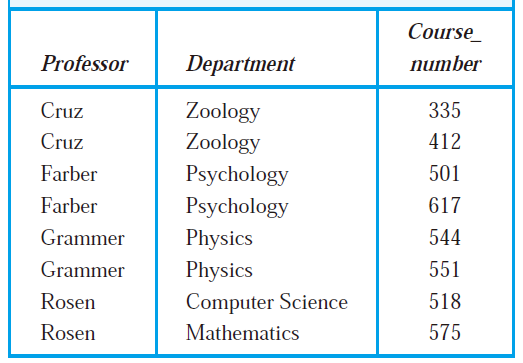 P1,5
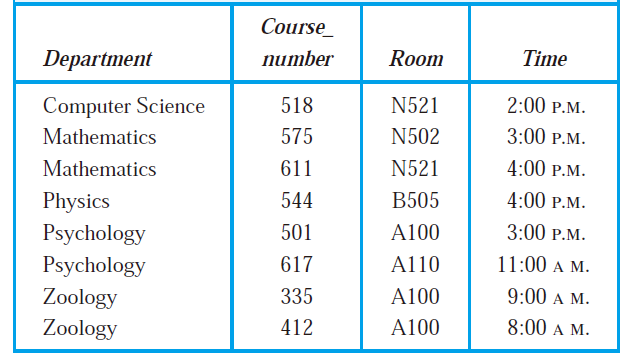 J2
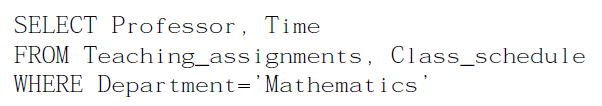 10
Homework
Page 590, Ex.28, 29
11